SUT-US 
Society for Underwater Technology in the U.S
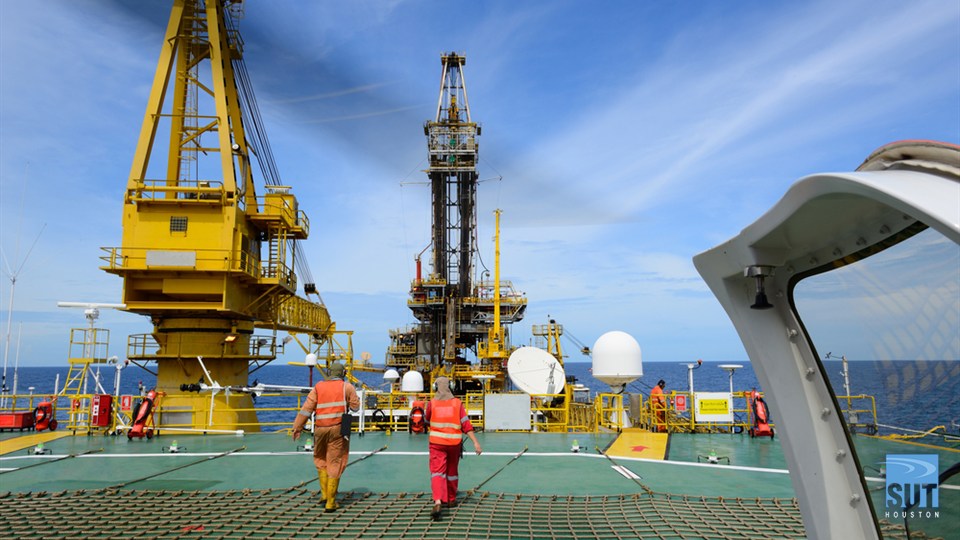 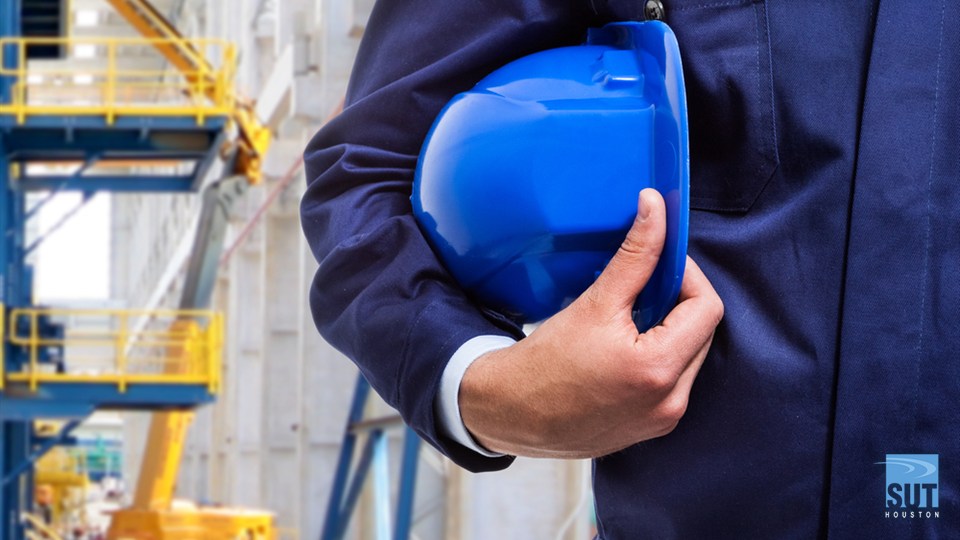 “
Volunteering to 
Advance Education 
in Underwater Technology
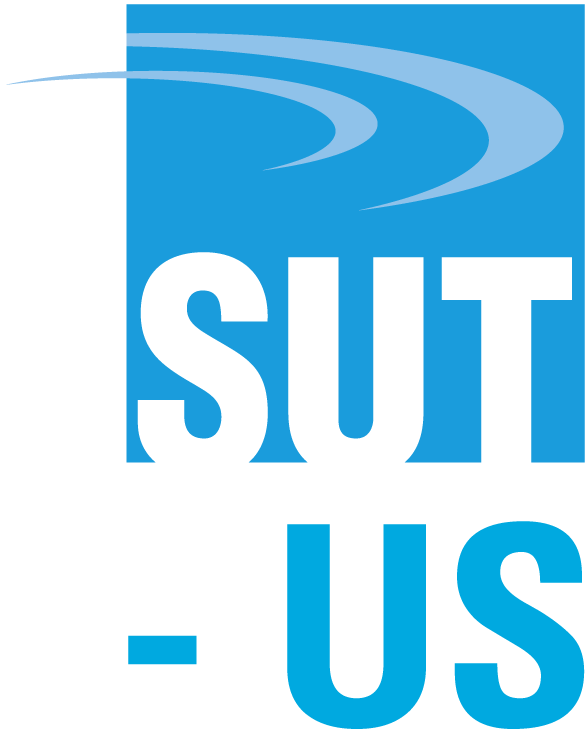 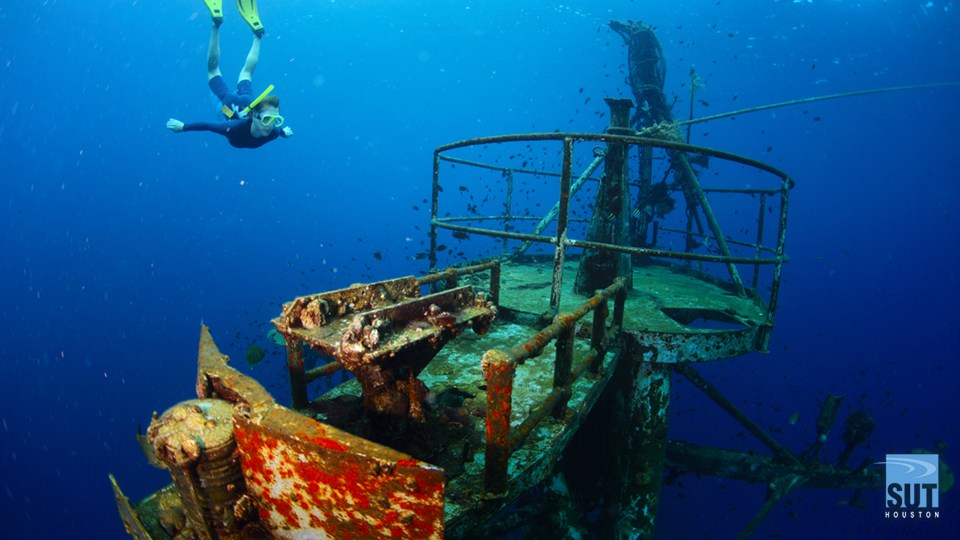 Title
Table for Upcoming Events
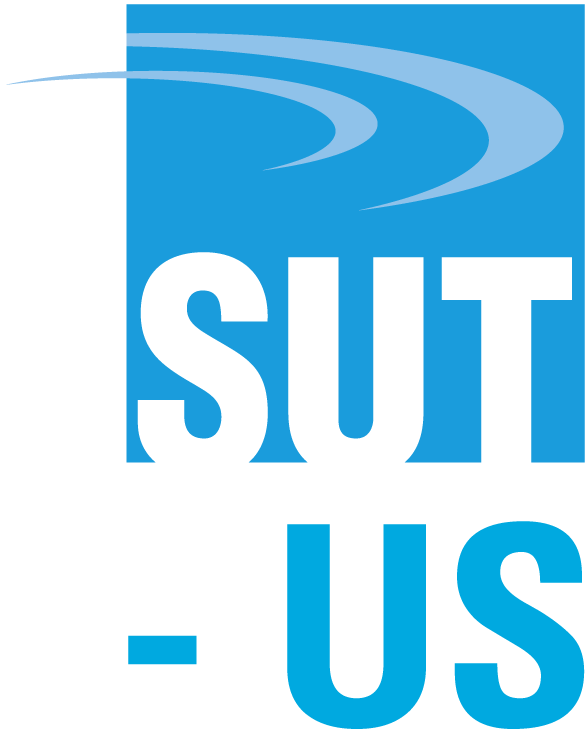 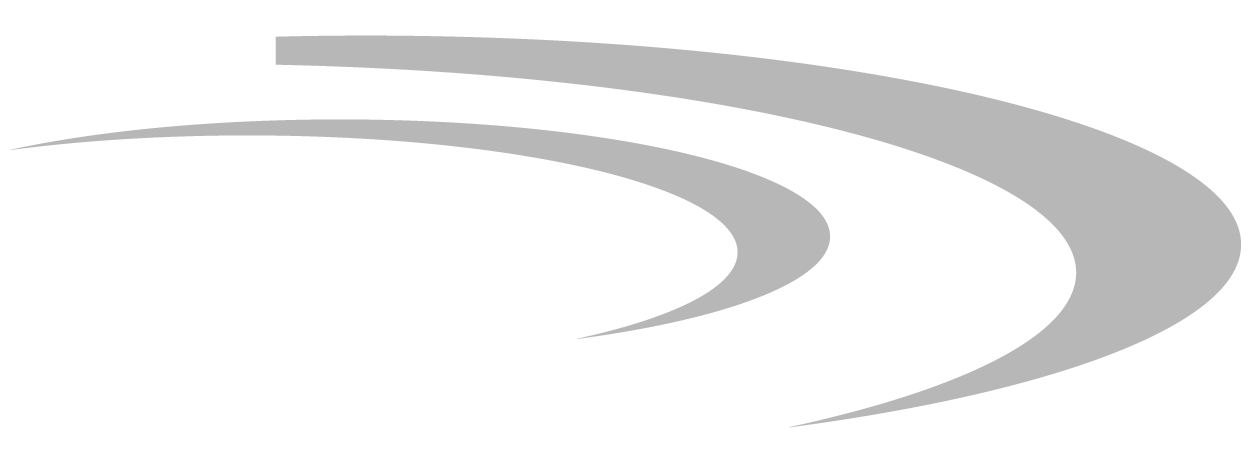 FOLLOW US!
SUT US
@SUT_US
SUT US - Society for Underwater Technology
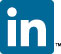 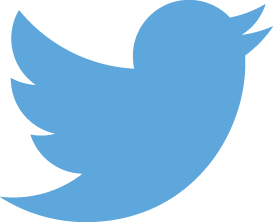 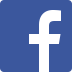